Проверка домашнего задания:
все существенные признаки объекта или класса объектов

множество объектов, с признаками, составляющими содержание понятия
объём понятия это –





содержание понятия это -
Проверка домашнего задания:
Приведите пример объёма понятия
(знак: дорожный, вопросительный, отличия) 





Приведите пример содержания понятия
(мяч: прыгучий, круглый, упругий, используется в игре)
?
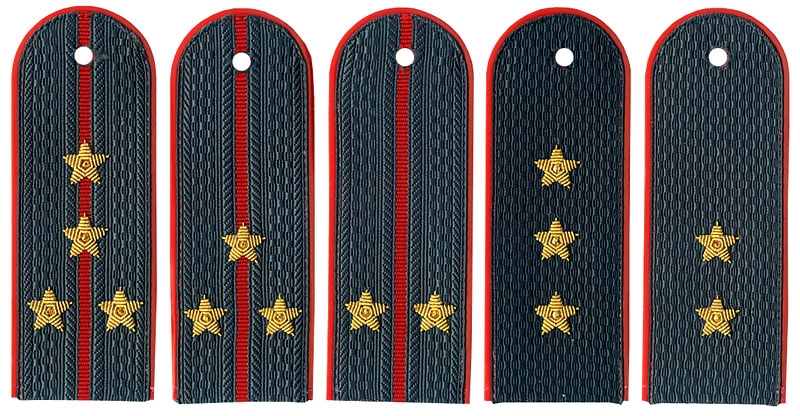 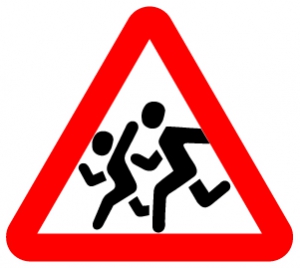 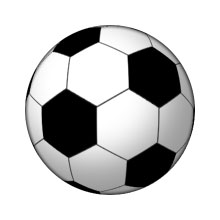 На основании каких признаков мы сравниваем реальные объекты?

Какими словами выражаются отношения между объектами?

Можно ли сравнивать понятия?

Какими признаками характеризуются понятия?
Отношения между 
понятиями
Цели:
Выяснить, какие отношения   существуют между понятиями

  Научиться изображать отношения между понятиями графически
Леонард Эйлер
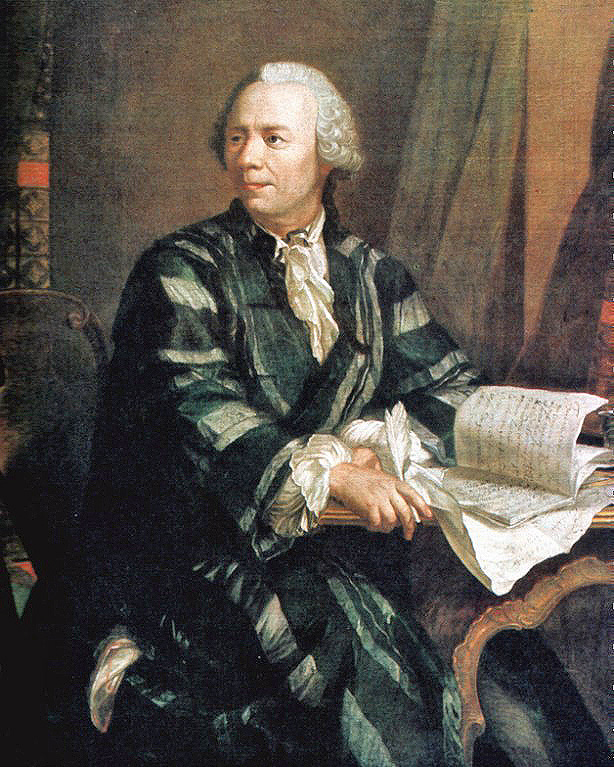 круги Эйлера
Отношение понятий «тождество»
=
А
В
- это отношение между понятиями, объемы которых совпадают, объем одного понятия равен объему другого.
5+х и х+5
«Волга»  и  «самая длинная река в Африке»
Папа и отец
Исключите лишнее!
Отношение понятий «пересечение»
Сопоставьте буквам на схеме понятие из примера!
С
А
В
- это отношение между понятиями, объемы которых совпадают частично, т.е. содержат общие элементы.
Письмо электронное и Письмо на бумаге
Учащиеся класса и учащиеся хорошисты
Отношение понятий «подчинение»
Приведите свой пример!
В
А
- это отношение между понятиями, когда объем одного понятия полностью входит в объем другого понятия, но не исчерпывает его.
Устройство ввода информации и клавиатура
Мебель и шкаф
Животные и медведь
Отношение понятий «соподчинение»
Может ли количество соподчиненных понятий быть более 10?
В
С
D
А
- это отношение между несколькими понятиями, объемы которых не пересекаются, но которые принадлежат некоторому более общему (родовому) понятию.
животные: корова, тигр, слон
фрукты: яблоки, груши, сливы
носители информации: диск, бумага, флешка
Практическая работа 
в графическом редакторе Paint
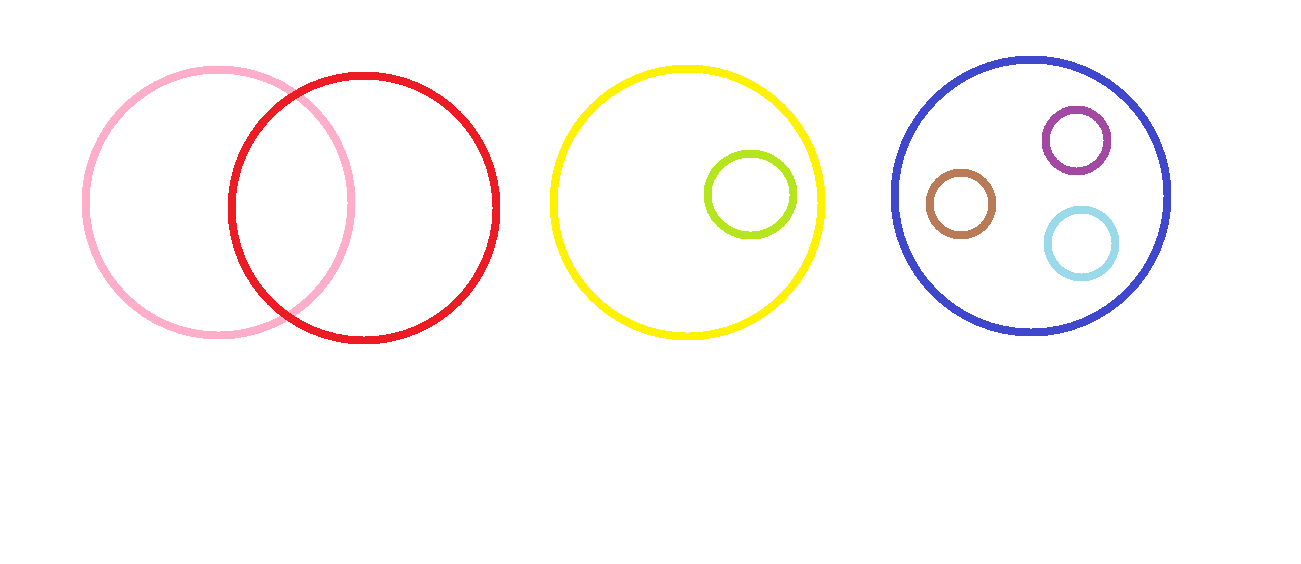 «???????????»
подведем итоги урока



домашнее задание
Отношение «противоположность»
В
А
Отношение «противоречие»
В
А